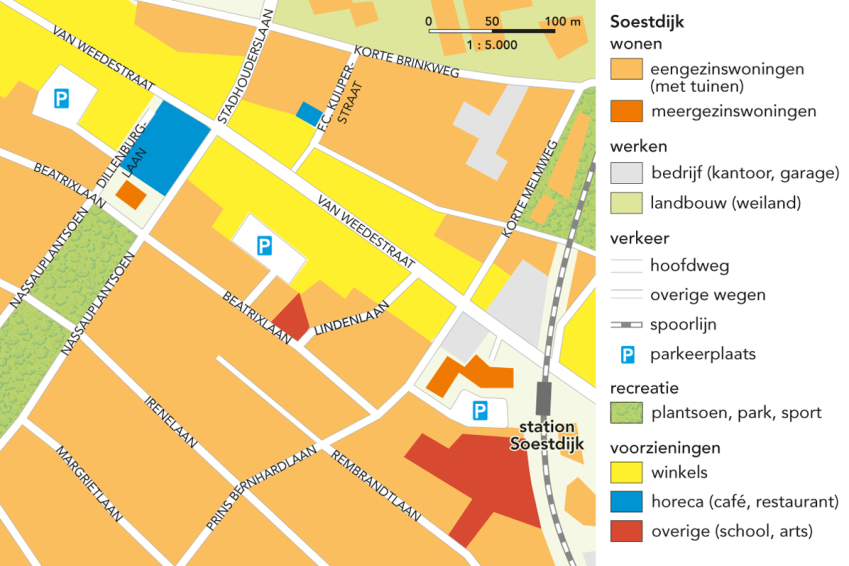 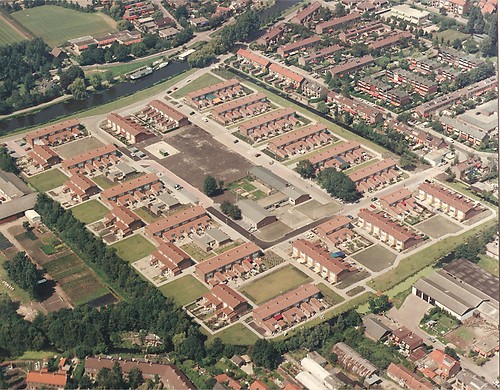 De inrichting van een wijk
Pak je boeken erbij!
Vorige week…
Uitleg van het werkstuk!
Plattegrond maken van wijk in groepjes
Géén ‘’toets’’, wél beoordeling! 

Afgesproken:-lezen paragraaf 4.1-Maken van groepjes
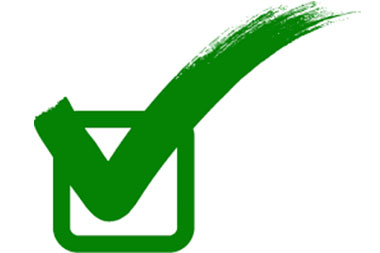 Wat gaan we doen?
Klassikale uitleg v/d paragraaf (15 min.)
Begrippenspel (10 min.)
 Vragen rondje! (5-10 min.)
Afsluiten (5 min.)
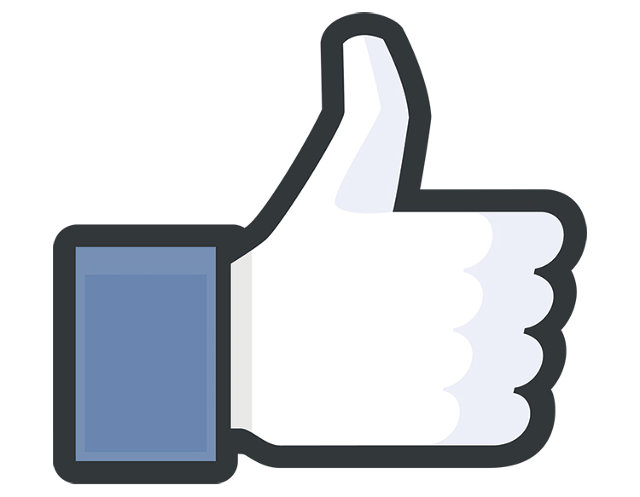 Wat moet je kunnen?
1) onderscheiden en herkennen van verschillende typen woningen
2) vijf voorbeelden noemen van voorzieningen in je eigen omgeving
3) alle behandelde begrippen kunnen toelichten!
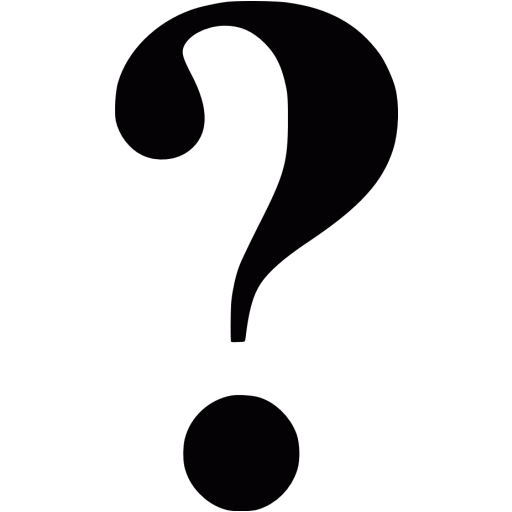 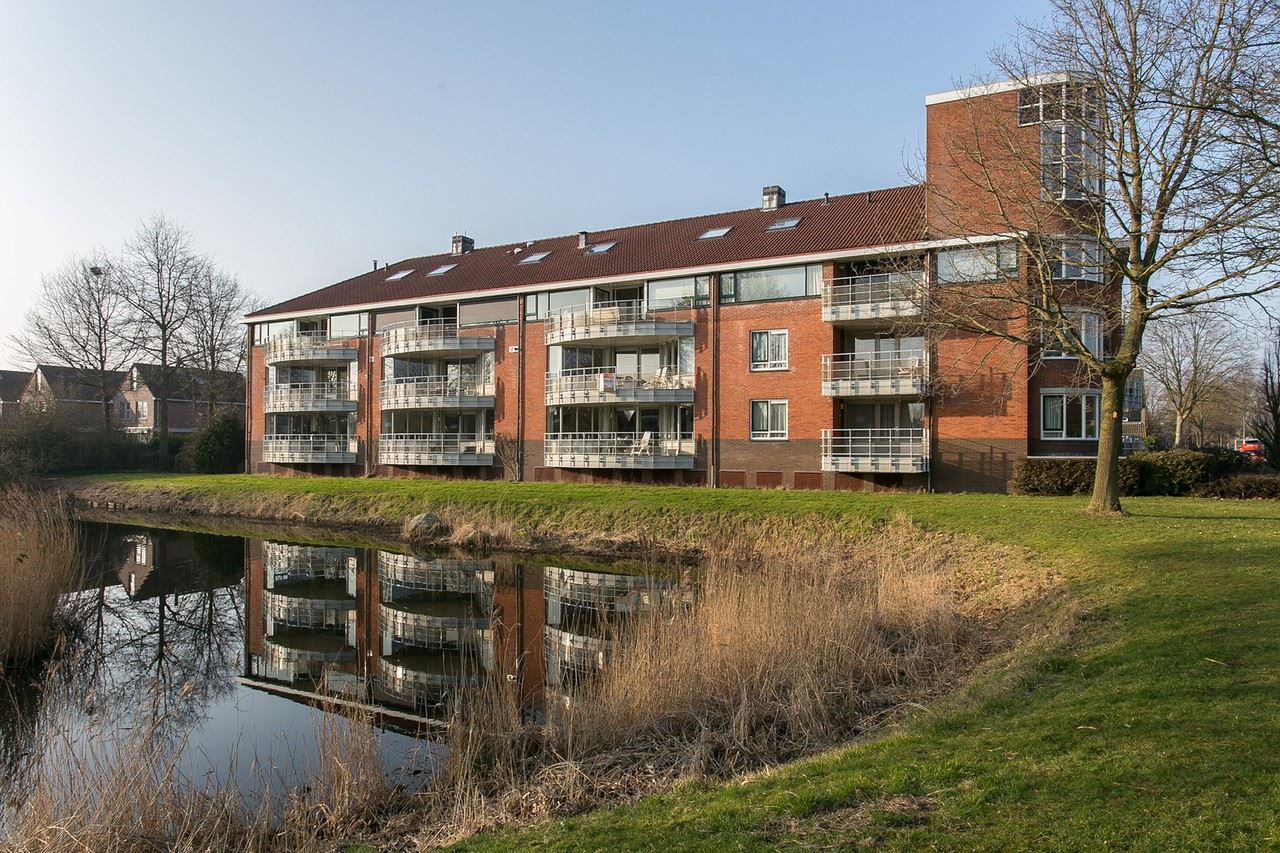 Eigen omgeving
Eigen omgeving: “gebied rond je huis waar je bijna dagelijks komt”
Vaak is dit je wijk of buurt (?)
Maar… Waaruit bestaat je omgeving eigenlijk?

Kortgezegd: woningen en voorzieningen
Woningen: veel variatie!
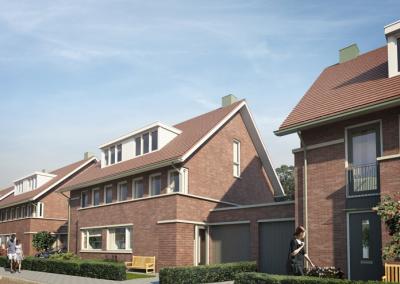 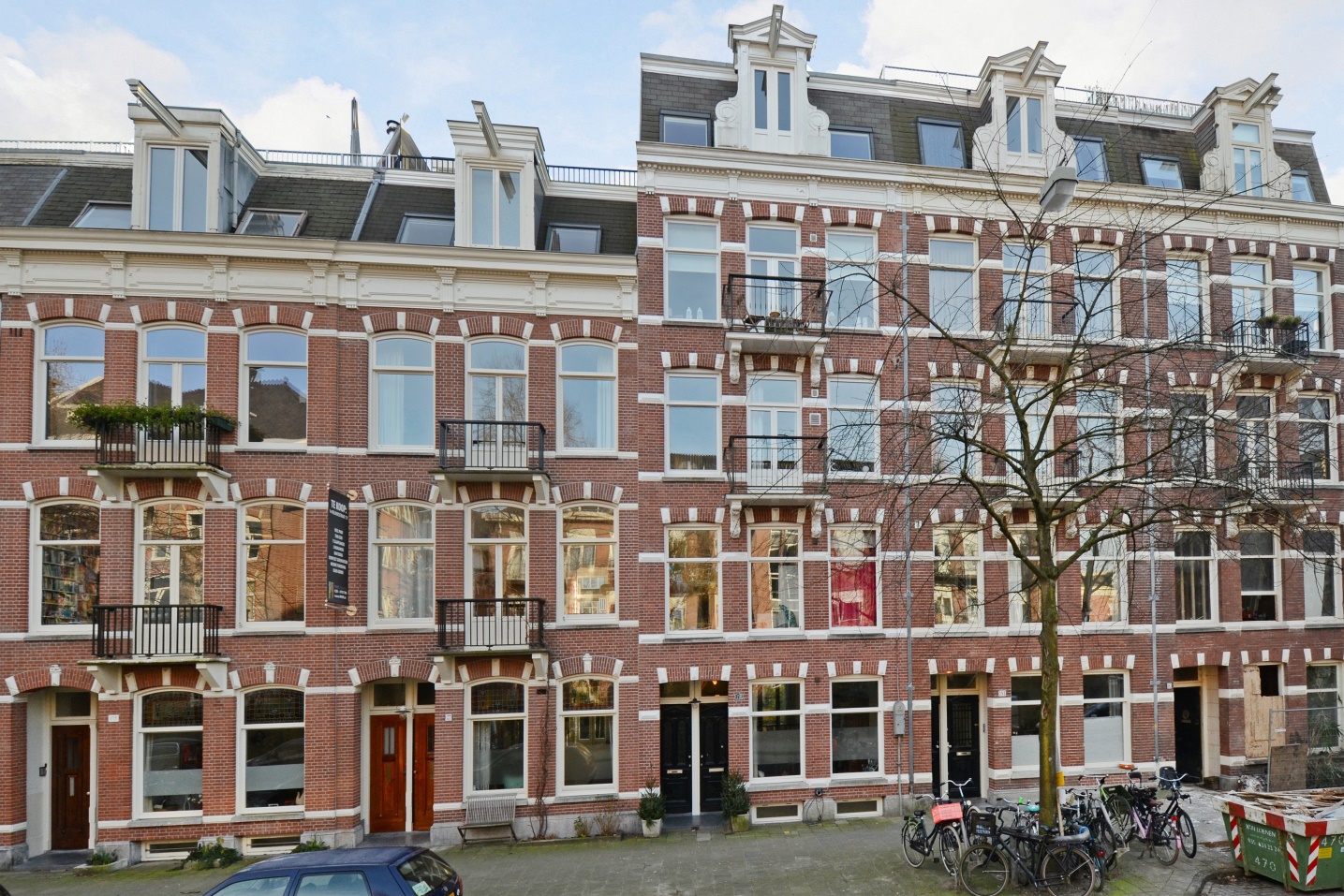 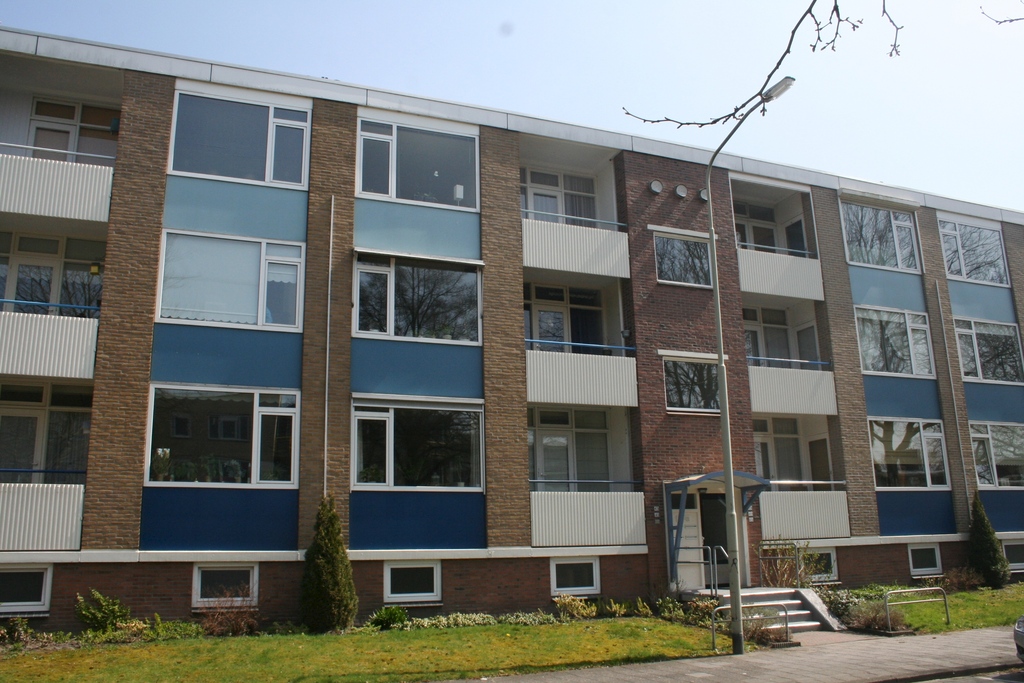 Hoogbouw / laagbouw
Eengezinswoningen / meergezinswoningen
Koopwoning / huurwoning

En…Villa, boerderij, flat, studio, kamer, etc..
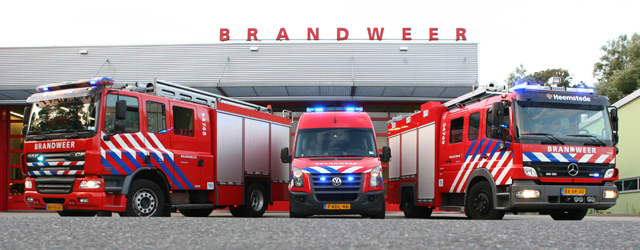 Voorzieningen
Voorziening: “iets waar iedereen gebruik van kan maken (dokterspost, speeltuintje, bibliotheek, etc.)”

Nog meer voorbeelden?
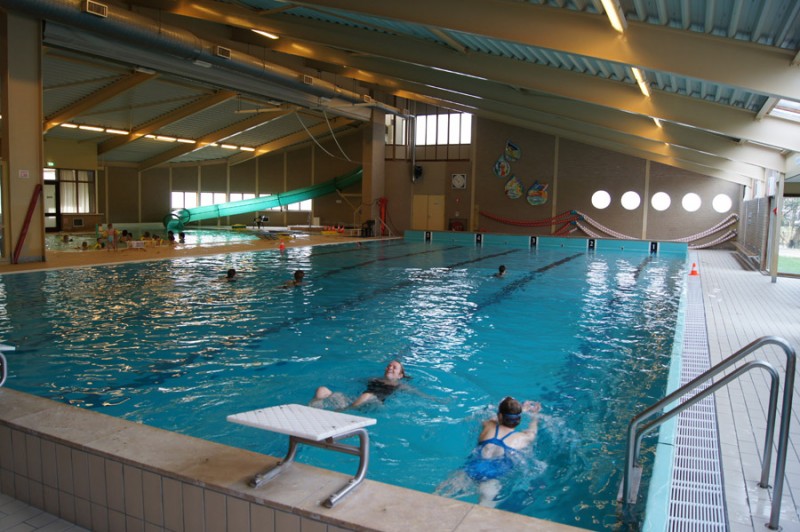 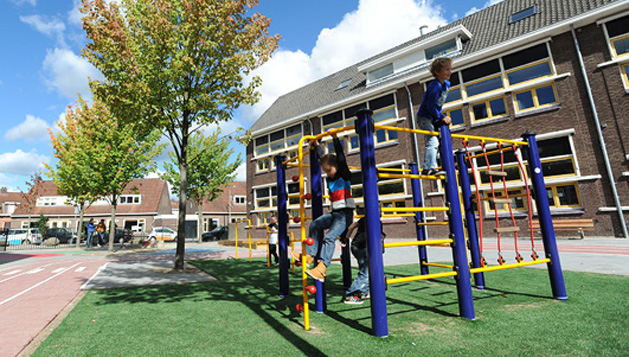 Woningen en voorzieningen op de plattegrond
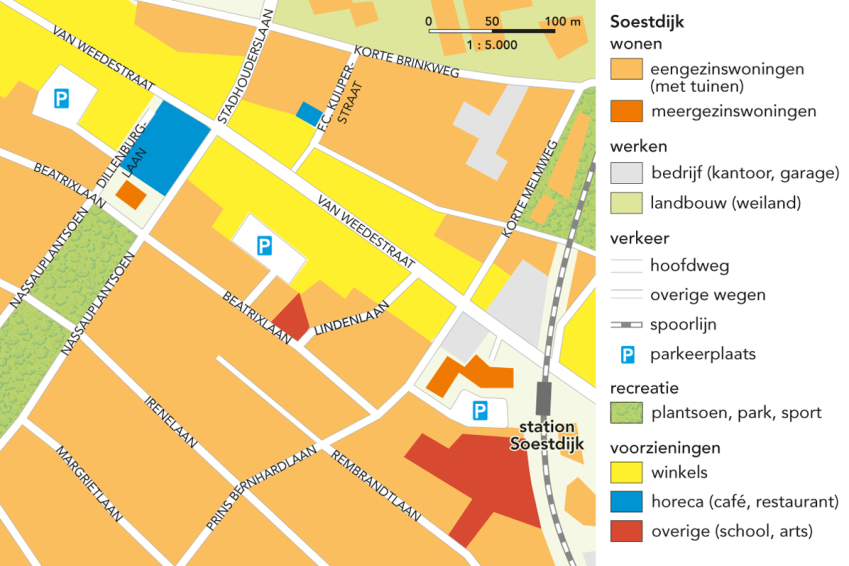 Geef op je plattegrond aan of iets een woning of een voorziening is
Geef aan wat voor type woning het is (hoogbouw, eengezinswoning, huur, etc.)

Doe hetzelfde met de voorzieningen (huisarts, zwembad, scholen, politie, etc.)

Geef dit duidelijk aan in je legenda!
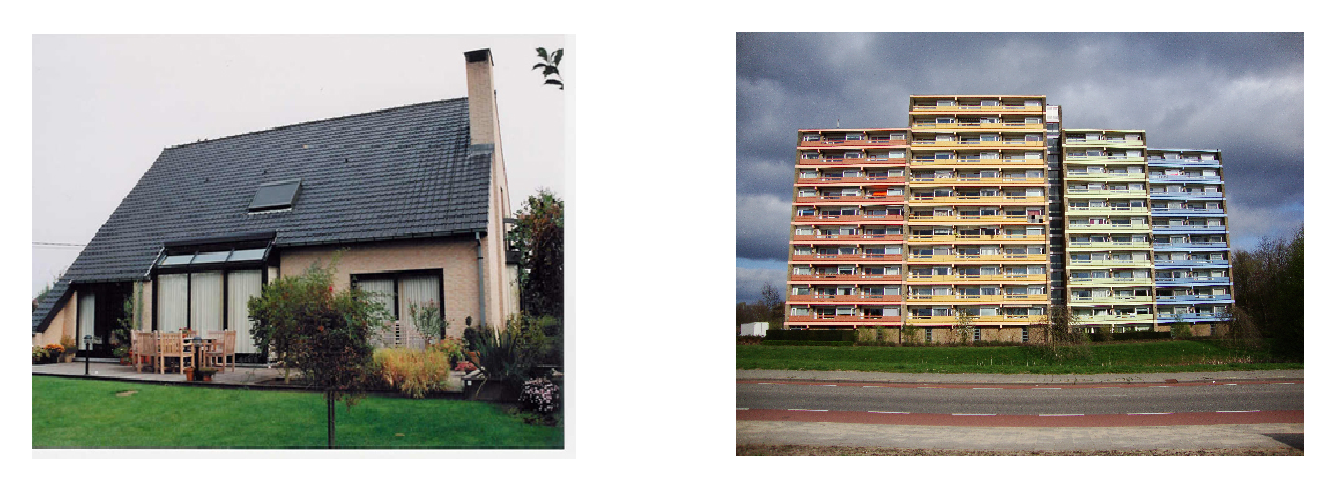 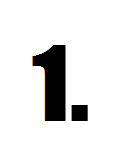 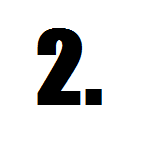 Laagbouw |meergezinswoning | huurwoning  eengezinswoning | hoogbouw | koopwoning 

Eén begrip blijft over!

Klaar? In wat voor huis woon je zelf??
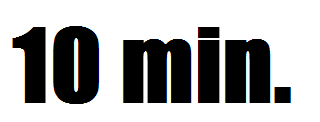 Wat heb je geleerd?
1) onderscheiden en herkennen van verschillende typen woningen
2) vijf voorbeelden noemen van voorzieningen in je eigen omgeving
3) alle behandelde begrippen kunnen toelichten!
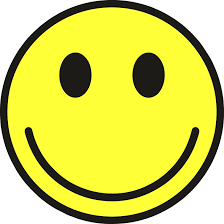 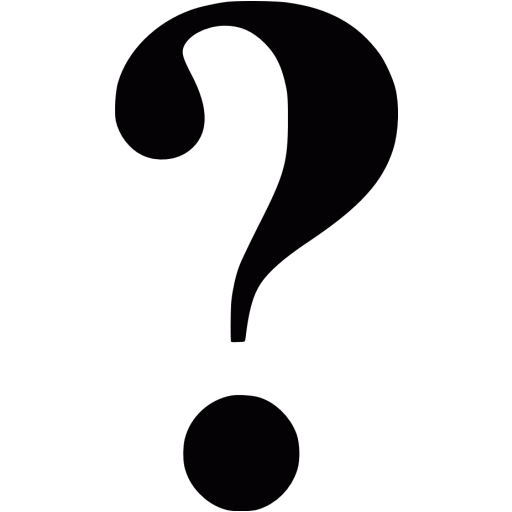 Vragen over de kaartopdracht?
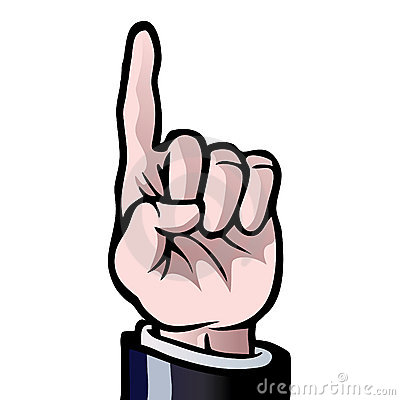 Volgende week…
…Paragraaf 4.1 + 4.2 gelezen. 
…Tekenspullen mee (kleurpotloden, stiften, geodriehoek, etc!)
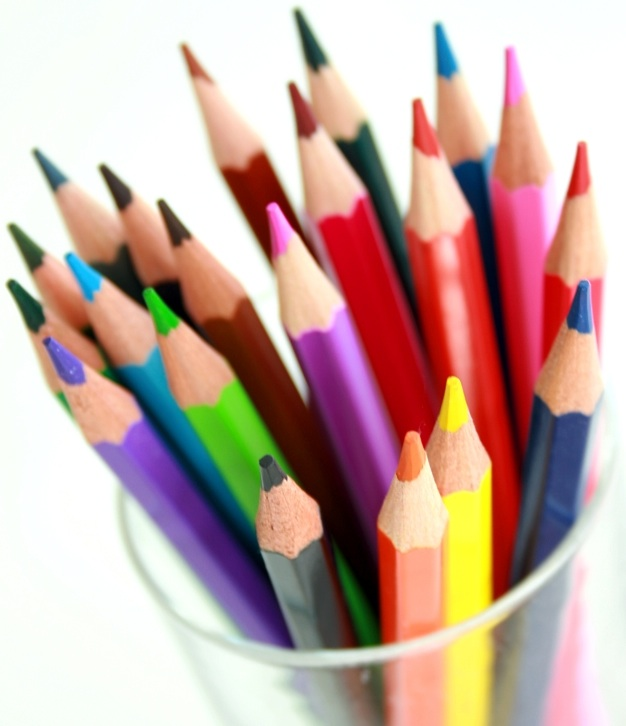